タイトル2
発表者：柴田淳司
[Speaker Notes: ここでタイトルを読み上げ、自己紹介を１分ほどする]
目次
一つ目
二つ目
三つ目
たくさん
羅列
あ
い
う
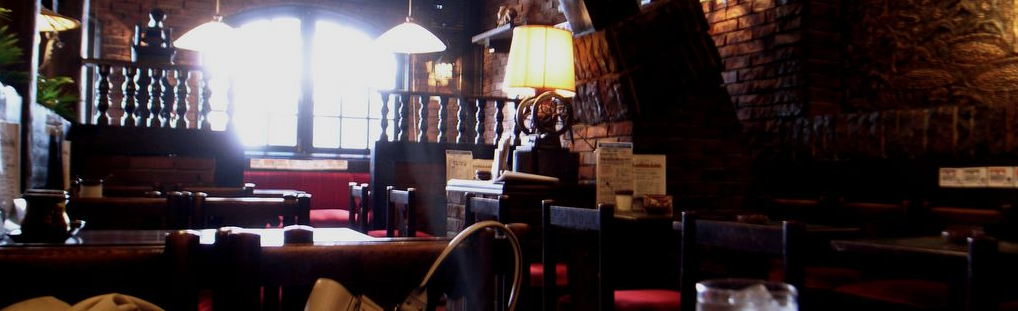 BAGLE & BAGLE
ベーグルの魅力
ベーグルの生地は小麦と水だけで構成されている。
シンプルであるだけに、それぞれの素材と
それを引き出す腕前に味が左右されます。
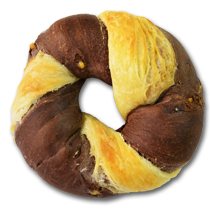 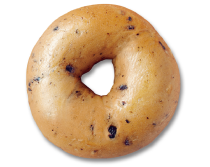 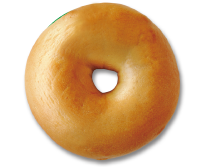 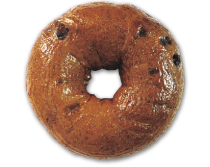 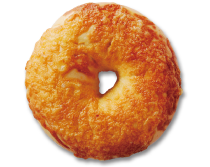 変わり種
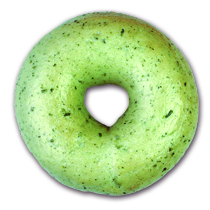 価格
パクチー味